Vaccines to Mitigate Risk During Travel
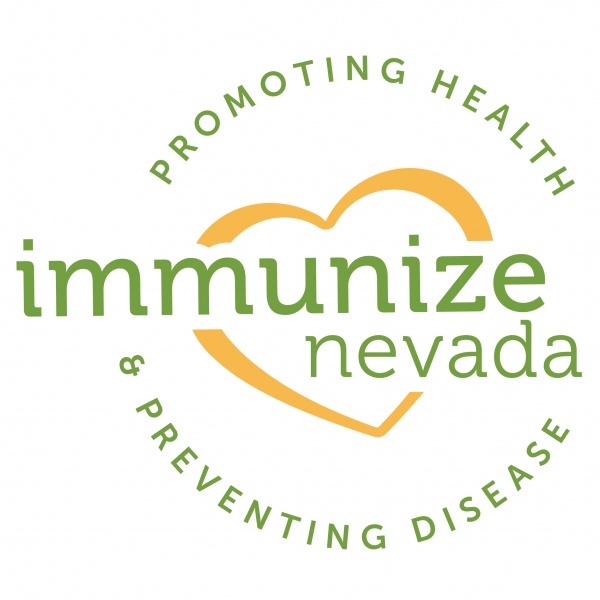 Wilbur H. Chen, MD, MS, FACP, FIDSA
30 May 2019
Disclosures
Wilbur Chen received research grants from PaxVax, Inc. as the Principal Investigator for the pivotal licensure studies of Vaxchora
PaxVax, Inc. is the manufacturer of Vivotif and Vaxchora
Webinar Objectives
Highlight 6 common travel vaccines
Understand the geographic locations or epidemiology of the 6 vaccine preventable diseases
Become familiar with the current vaccine recommendations for these travel vaccines

Unable to review all possible travel vaccines
Unable to review issues in preventing travel-related illnesses (i.e., traveler’s diarrhea, malaria, mosquito prevention, altitude sickness, etc.)
Unable to discuss medical evacuation, travel insurance, or other possible travel medicine matters
Protection During Travel
High-Risk Activity…High-Risk for Infection!
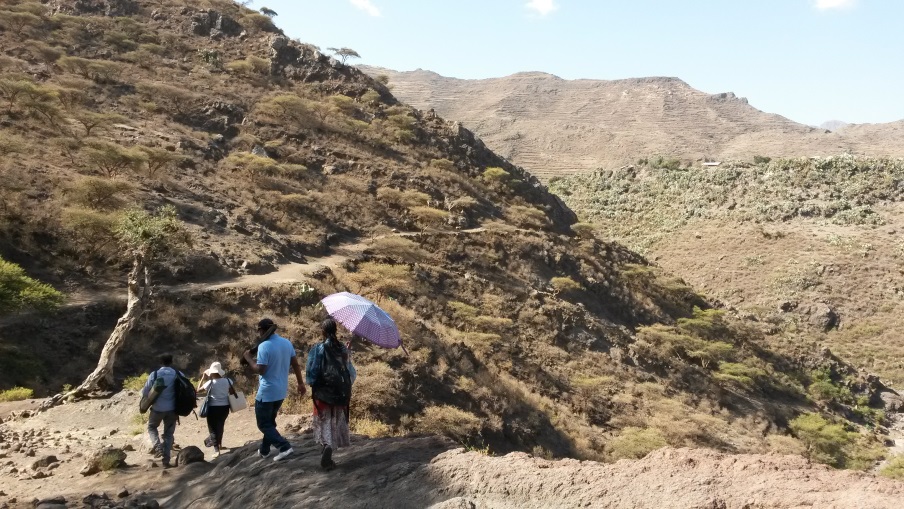 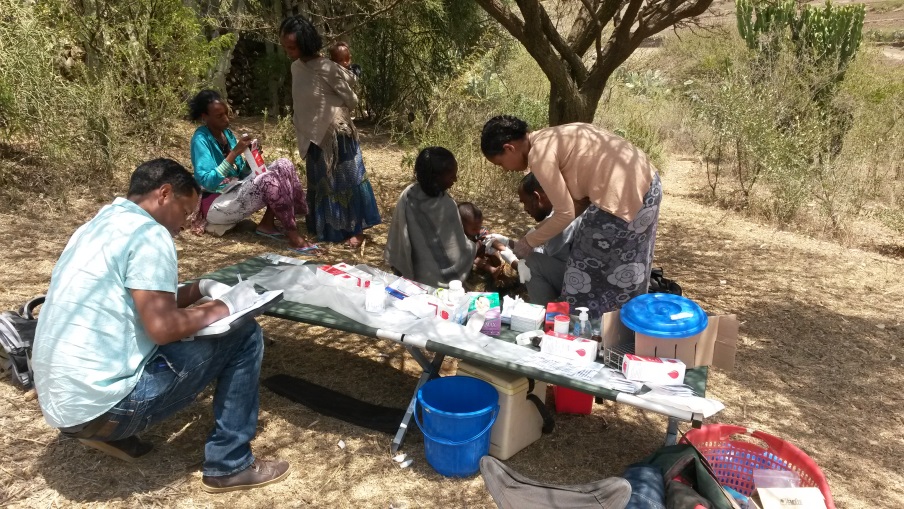 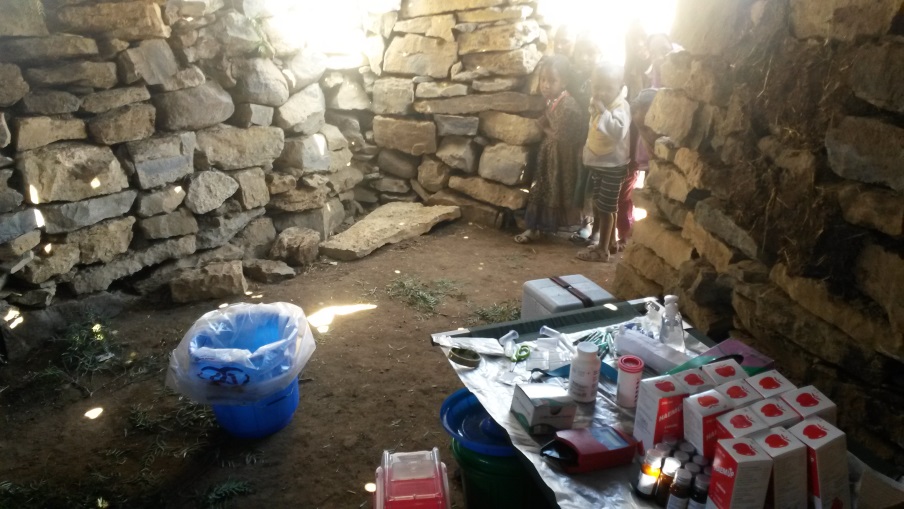 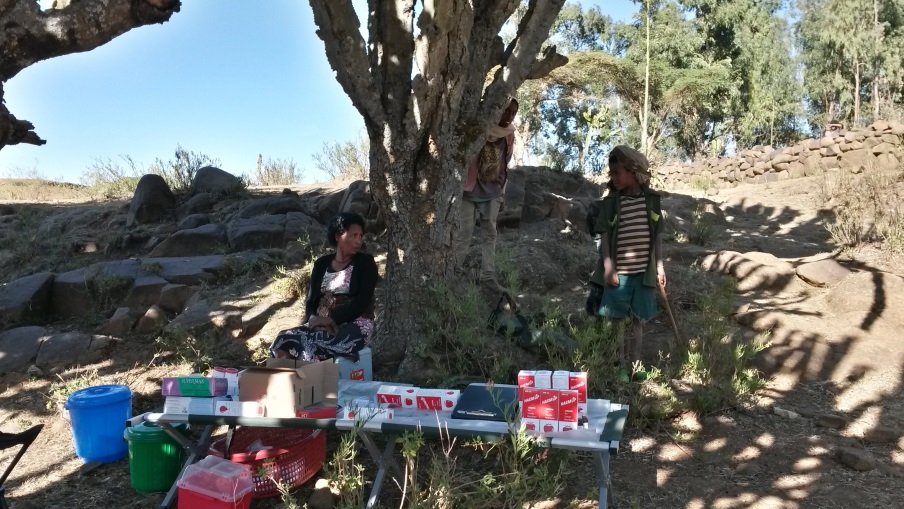 Licensed Travel Vaccines in U.S.
Yellow Fever
Typhoid
Hepatitis A
Japanese Encephalitis
Cholera 
Meningococcal 
Rabies
Poliovirus
Influenza
Tetanus
Measles, Mumps, Rubella
Hepatitis B
Pneumococcal
Varicella
Tick-borne encephalitis
Anthrax
Smallpox
Tularemia
Organization of Lecture
Pathogen
Epidemiology/Geography
Clinical Presentation
Risk Assessment & Preventive Measures
Vaccine(s) Available
Contraindications/Precautions
Adverse Effects
Efficacy
Beware of mosquito bites…
Yellow Fever virus
Caused by a Flavivirus
Transmitted by mosquito bite (Ae. aegypti)
YF causes 200,000 cases of clinical disease and 30,000 deaths each year1
Substantial underreporting2, due to rural nature
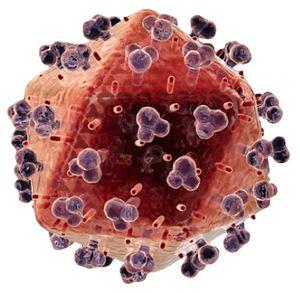 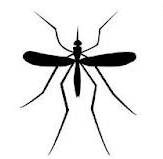 1. WHO. Yellow Fever fact sheet, no. 100
2. Weekly Epi Rec 1990; 65: 213
YF: Epidemiology
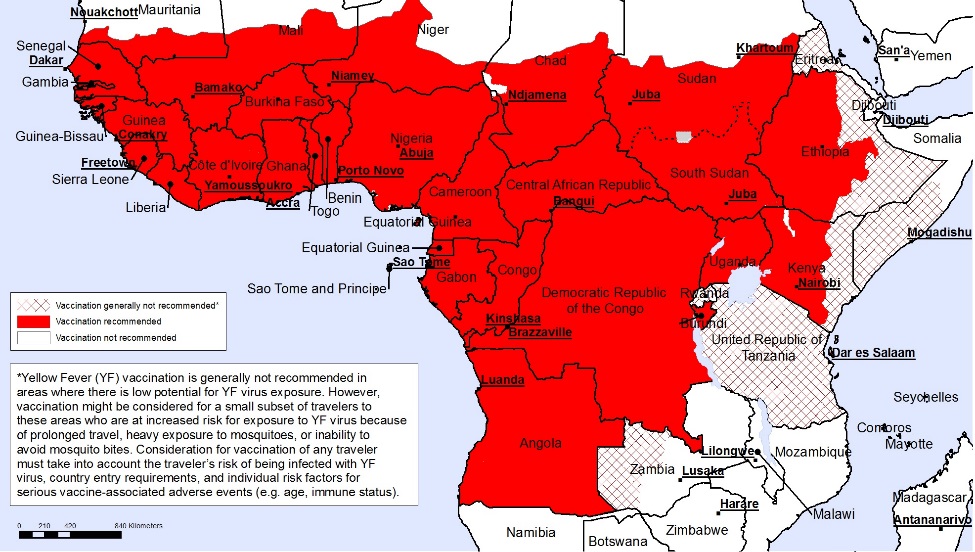 Geography
Sub-Saharan Africa
87% cases and 50% case-fatality ratio
Tropical South America
13% cases and 20% case-fatality ratio

Seasonality
All-year but peaks with mosquito breeding
South America: peak rainfall, humidity, temp = Jan-May
West Africa: late rainy season to early dry season = July-Oct
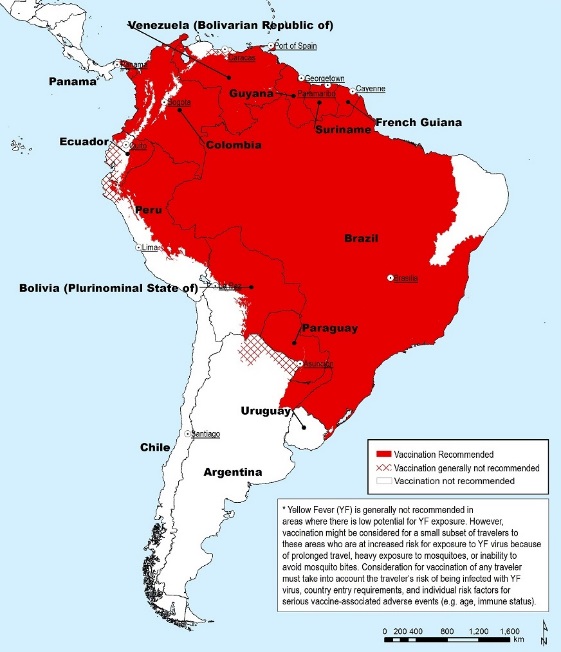 WHO YF Risk Maps, 2018
YF: Clinical Presentation
Majority of human infections are asymptomatic
But, spectrum can be mild to severe

Incubation 3-6 days
Initial stage: Abrupt Fever and severe Headache; non-specific flu symptoms
Recovery period or brief remission (viremia present): 1 day
Toxic phase (15%): F, N/V, myalgia, arthralgia, jaundice epigastric pain, renal insufficiency, and cardiovascular instability (viremia often not present)
Multi-organ failure with bleeding diathesis.
Case-fatality ratio 20-50%; especially with severe yellow fever with hepatorenal dysfunction
YF: Risk to Traveler
2-week stay for unvaccinated traveler:
West Africa	50 illnesses per 100,000
South America	  5 illnesses per 100,000
YF: Prevention
Clothing barrier
Insect repellent (DEET)
Vaccination

There is no specific treatment, limited to supportive care
Globally Available YF Vaccines
Manufacturer:				WHO pre-qualify:
Sanofi Pasteur, France				1987
Institut Pasteur de Dakar, Senegal		1999
Bio-Manguinhos, Brazil			2001
FSUE Chumakov, Russia			2009
YF Vaccine in U.S.
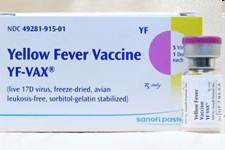 YF-Vax® (sanofi pasteur)
Live, attenuated 17D-204 strain
Single parenteral dose, 0.5 mL
Approved: age ≥9 months
International Certificate of Vaccination 
valid beginning 10 days after the date of vaccination
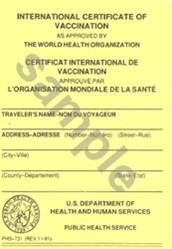 International Health Regulations (IHR), since June 2016
WHO World Health Assembly in May 2014: lifetime (i.e., no booster doses necessary).  
ACIP recommendations (Feb 26, 2015)
10 year boosters not required
Current Availability
“Sanofi Pasteur’s new state-of-the-art YF-VAX® (Yellow Fever Vaccine) production facility has been licensed by the U.S. FDA and the transition of production continues. We are currently reassessing the YF-VAX return to supply timing and will provide an update by the end of 2019.”
Sanofi Pasteur website, accessed 09 May 2019
https://www.sanofi.us/en/products-and-resources/vaccines/yellow-fever-vaccine-information
YF Vaccine: Contraindications
Hypersensitivity to vaccine components: egg/chicken proteins, gelatin, latex (vial stopper)
Prior anaphylaxis with vaccination
Immunedeficiencies
symptomatic HIV, CD4 <200, malignant neoplasms, transplantation, etc.
Infants age <6 months
YF Vaccine: Precautions
Age 6-8 months or Age ≥60 years 
Pregnancy and breastfeeding
Asymptomatic HIV and CD4 200-499
YF Vaccine: Safety and Adverse Effects
10-30% mild systemic reactions
low-grade fever, headache, myalgia
Hypersensitivity 
1.8 cases/100,000 doses
Vaccine-associated Neurologic Disease (YEL-AND)
3-28 d post-vax: Meningoencephalitis, GBS, bulbar/Bell palsy
Overall: 	0.8 cases/100,000 doses
Age 60-69:	1.6 cases/100,000 doses
Age ≥70: 	2.3 cases/100,000 doses
Vaccine-associated Viscerotropic Disease (YEL-AVD)
Viremia w/multi-organ involvement (63% case fatality)
Overall: 	0.4 cases/100,000 doses
Age 60-69:	1.0 cases/100,000 doses
Age≥70:	2.3 cases/100,000 doses
YF Vaccine: Protection
In endemic populations (assuming vaccine coverage of 60-80% of population):
Within 10 d	80-100% immunity
After 30 d	≥99% immunity1



Among vaccinated travelers from industrialized countries: One case, non-fatal (Spain to West Africa, 1988)2
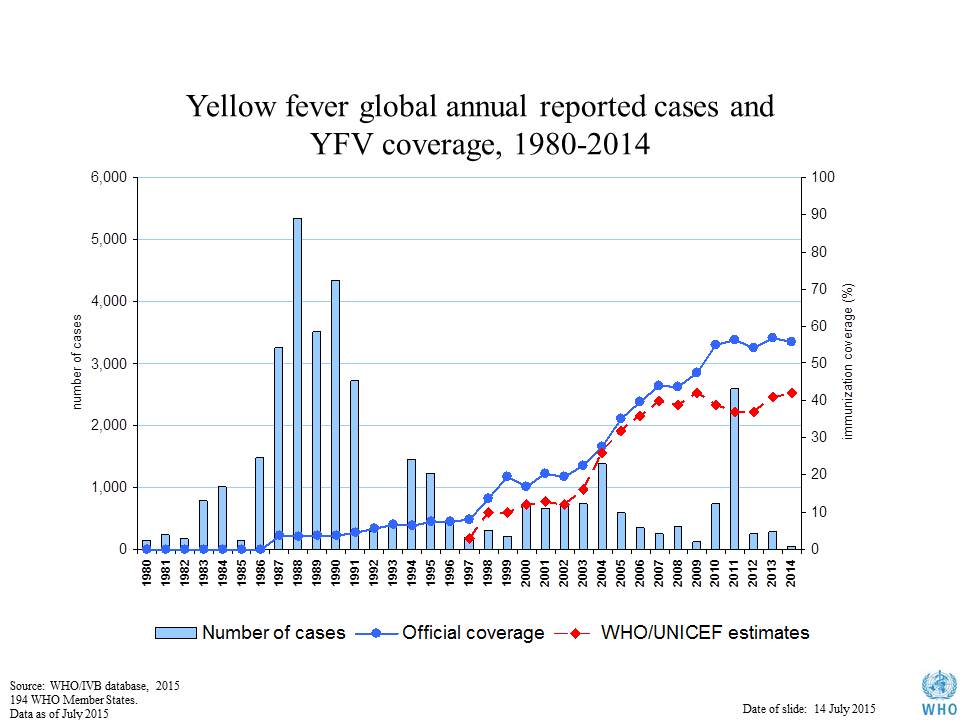 Vaccine Coverage
Case Count
1. MMWR 2010; 59: 1-27 & Vaccines, 5th ed: 2008: 959
2. Lancet 1989: 334:1275
Fig. WHO 2015
YF Outbreaks
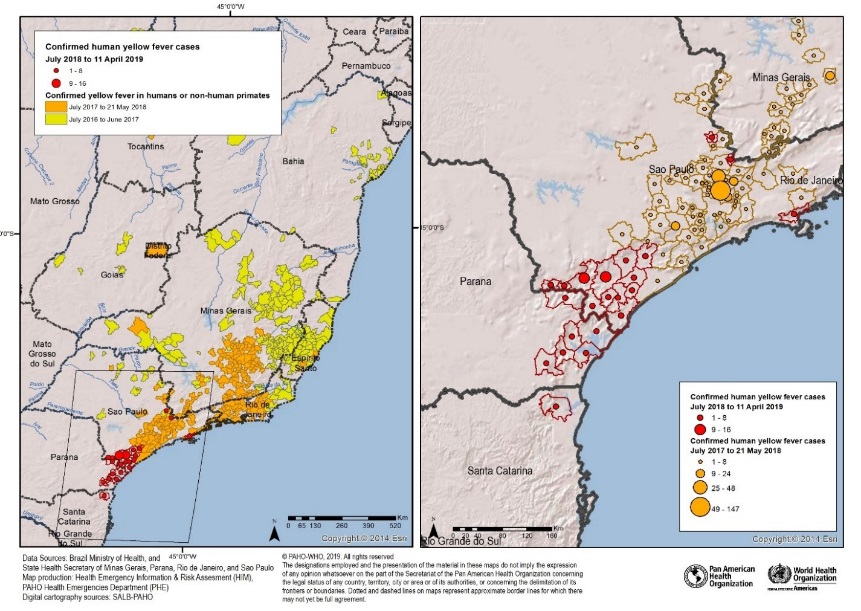 Brazil 
Sao Paulo


Nigeria
Edo state
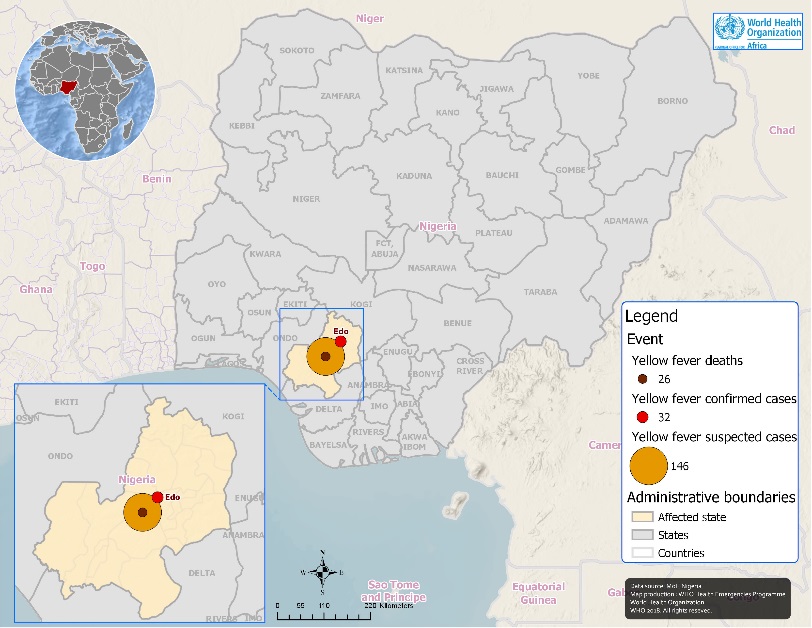 WHOYF Risk areas, accessed 09 May 2019:
https://www.who.int/csr/don/18-april-2019-yellow-fever-brazil/en/
https://www.who.int/csr/don/09-january-2019-yellow-fever-nigeria/en/
Beware of foodborne risk…
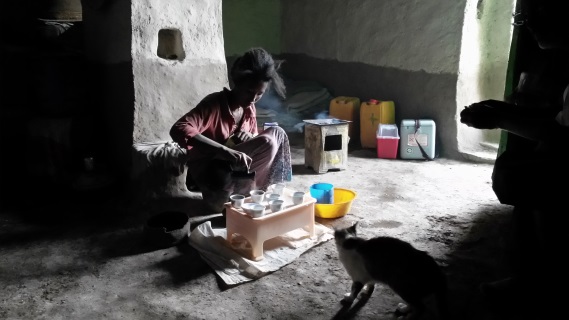 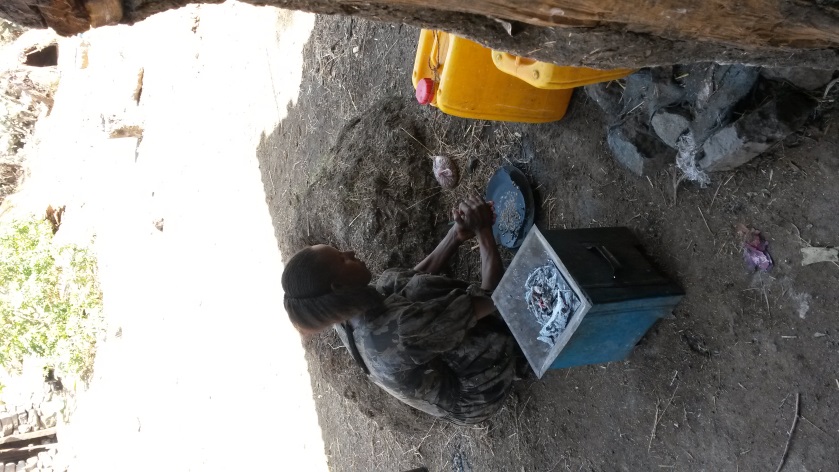 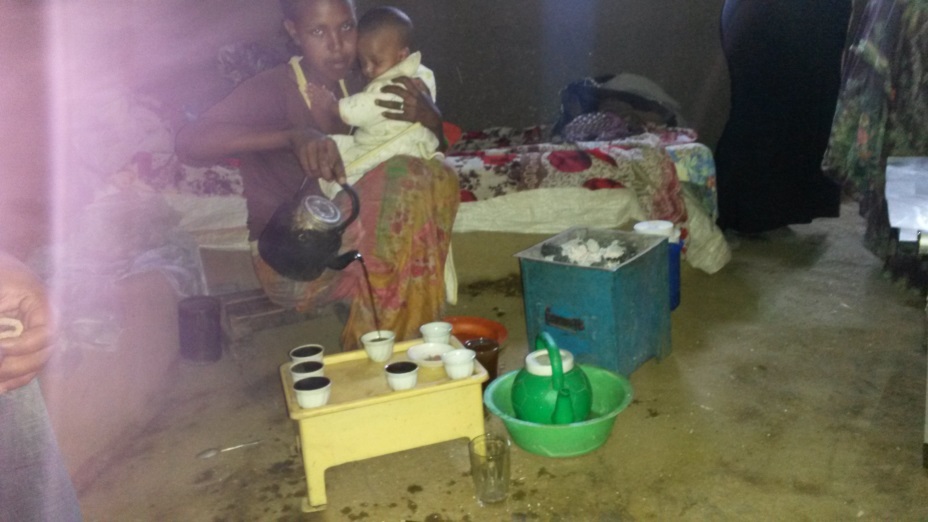 Enteric Fevers (Typhoid)
Human host-restricted bacterial pathogen
Salmonella enterica subspecies enterica serovar Typhi (S. Typhi)
S. Typhi: 22M illnesses and 200,000 deaths per year
serovars Paratyphi A, B, or C (S. Paratyphi).  
S. Paratyphi: 6M illnesses 
Nontyphoidal Salmonella (NTS) include: S. Enteriditis and S. Typhimurium
Transmission: fecal-oral
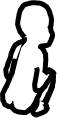 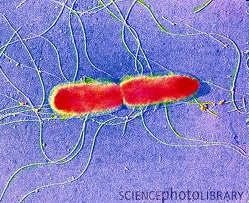 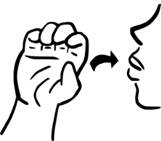 Bull WHO 2004; 82:346-353
Typhoid: Epidemiology
Associated with poor sanitation and lack of access to clean water
World-wide distribution
High Incidence	>100 cases / 100,000 person years
Medium		10-100 cases / 100,000 person years
Highest risk: Southern Asia (6-30x higher than other regions
No seasonality
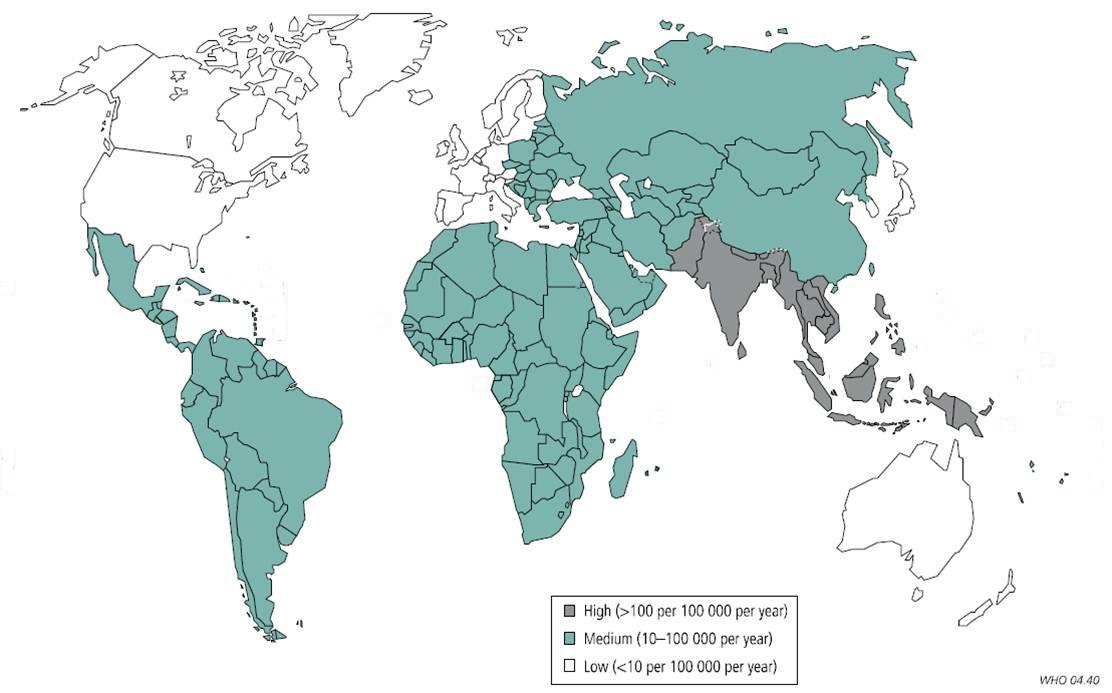 Bull WHO 2004; 82:346-353
Typhoid: Clinical Presentation
Incubation 6-30 days
Insidious Onset: gradual fatigue and fevers (102-104°F); abdominal pain, headache, malaise, anorexia, chills
Without therapy: illness duration 3-4 weeks
Classic Presentation: 
1st week - stepwise fever w/ bradycardia (pulse-temp dissociation)
2nd week - abdominal pain and “rose spots”
3rd week – hepatosplenomegaly, intestinal bleeding, perforation
15% serious complications: Intestinal hemorrhage, perforation, peritonitis, septic shock
Chronic Carrier State: 1-6% infections; excrete organisms >1 year
More common in women and those with cholelithiasis or abnormal biliary tract
Typhoid: Risk to Traveler
CDC data, all travelers during 1994-1999:1
1027 typhoid cases, 3 deaths
Risk associated with length of stay
Risk associated with location
53% 	Indian subcontinent
17% 	Mexico/Central America
7%	Caribbean
3% 	Africa
4%	other

CDC data, travelers to SE Asia during 2008-2011:2
602 typhoid and 142 paratyphoid A cases
5% typhoid cases and 20% paratyphoid cases were vaccinated
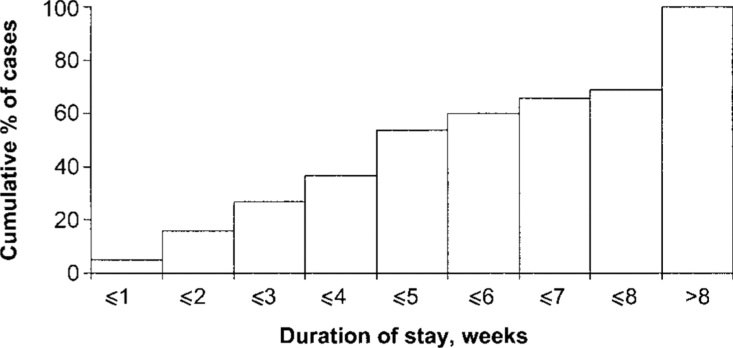 CID 2004; 39: 186-91
Vaccine 2014; 32: 3577-9
Typhoid: Prevention & Treatment
Prevention:
Safe food and water
Vaccination
Treatment:
Rehydration
Prompt Antibiotics
First Line: Fluoroquinolones, 3rd Gen Cephalosporin, azithromycin
Beware: FQ resistance in SE Asia! 
Beware: Growing global multi-drug resistance.
Surgery - ileal perforation
corticosteroids
Globally Available Typhoid Vaccines
Parenteral vaccine:
Typhoid Vi capsular polysaccharide
TypBar & TypBar-TCV (Bharat), Typherix (GSK), Typhim Vi (SP), Shantyph (Shanta), Typho-Vi (BioMed), Zerotyph (Boryung, S. Korea), Typhevac (Shanghai)
Typhoid Vi conjugate (TT)
Peda-typh (BioMed, India), Typbar-TCV (Bharat)
Combination: ViCPS+Hepatitis A
Hepatyrix (GSK), Vivaxim (SP)

Oral vaccine:
Live Attenuated
Vivotif (PaxVax)
*WHO Prequalified: December 2017
Typhoid Vaccines in U.S.
Typhim Vi® (Sanofi Pasteur)
Purified Vi capsular polysaccharide (Vi PS)
Single parenteral dose, 0.5 mL
Approved: age ≥2 years
Booster every 2-3 years
Vivotif® (Crucell-PaxVax-EBSI)
Live, attenuated bacterial strain (Ty21a)
4 oral doses, spaced alternating days
Approved: age ≥6 years
Booster every 5-6 years
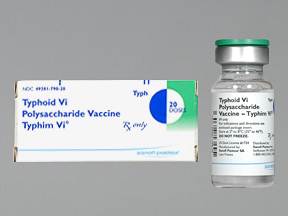 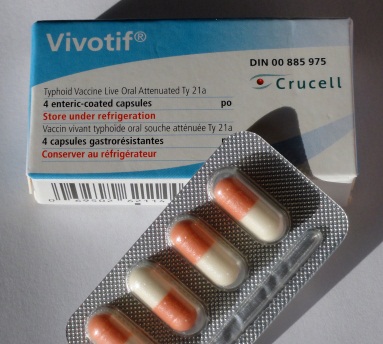 Typhoid Vaccine: Contraindication/Precautions
Typhim Vi®
Hypersensitivity to vaccine components: typhoid polysaccharide, phenol, PBS
Prior anaphylaxis with vaccination

Delay for concurrent acute febrile illness
Vivotif®
Hypersensitivity to vaccine components: 
Prior anaphylaxis with vaccination
Immunedeficiencies

Delay for concurrent acute febrile illness

Efficacy reduced with concurrent antibiotics
Typhoid Vaccine: Safety & Adverse Effects
Typhim Vi®
70-77%	injection site pain, mild
42% 	headache
35% 	fatigue
1% 	fever
Vivotif®
6% 	abdominal pain
6% 	nausea
5% 	headache
3% 	fever
3% 	diarrhea
<2% 	vomiting
1% 	skin rash

No transmission recorded
No vaccinemia or reversion events reported
Typhoid Vaccine: Protection
Typhim Vi®
Nepal field trial (1986-88):1 
75% protection against typhoid fever
South Africa field trial (1985-88):2 
55% protection against typhoid fever
India field trial (2004-6): 3
61% protection

Meta-Analysis (2007): 4
55% cumulative efficacy at 3 years
Vivotif®
Egypt field trial (1978-81):5
96% protection
Chile field trials (1982-87):
59% protection, two-doses6
67% protection, three-doses7
Indonesia field trial (1986-89):
79% protection, three-doses8

Meta-Analysis (2007): 4
51% cumulative efficacy at 3 years
Protection in U.S. travelers using either vaccine (2008-11):9
80% vaccine efficacy
NEJM 1987; 317: 1101-4
Lancet 1987; 2:1165-9
NEJM 2009; 361: 335-44
Vaccine 2007; 25: 7848-57
JID 1982; 145: 292-5
Vaccine 1990; 8: 81-4
Lancet 1987; 1: 1049-52
Lancet 1991; 338: 1055–9
Vaccine 2014; 32: 3577-9
Typhoid Vaccine covers these serovars of “Enteric Fever”
Typhoid
Paratyphoid (S. Paratyphi A, B, and C)
Non-typhoidal Salmonella
S. Enteritidis 
S. Typhimurium 
S. Dublin 
S. Choleraesuis
S. Heidelberg
S. Newport
Others…
Beware of additional risks with ingestion…
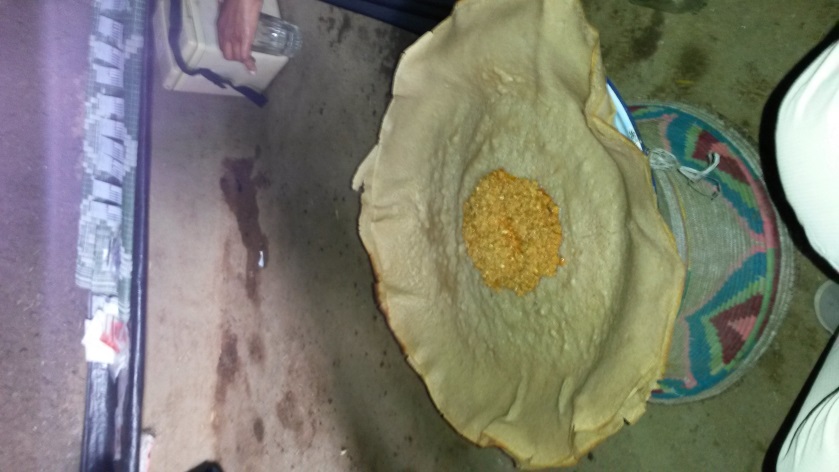 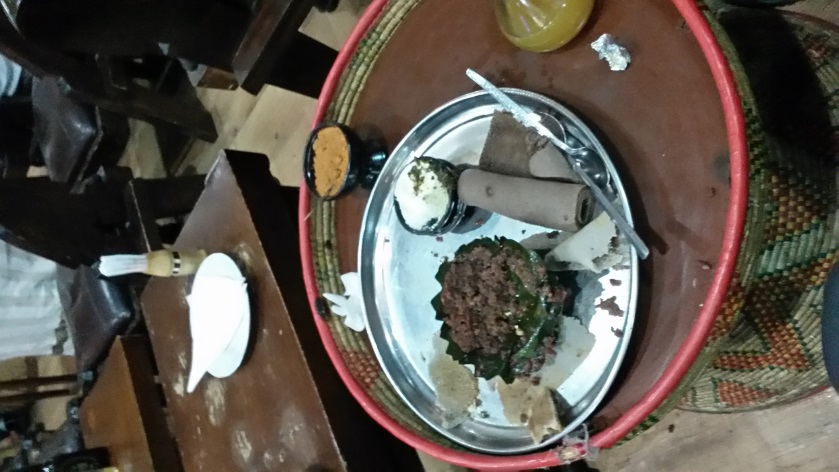 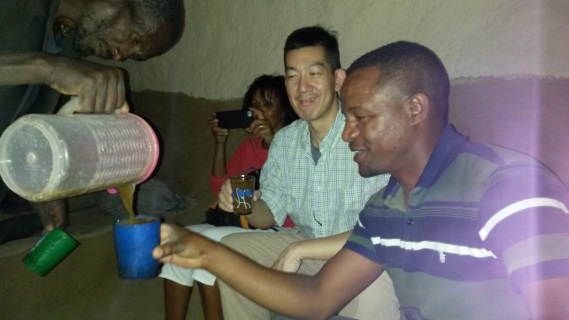 Hepatitis A Virus
Positive-stranded RNA virus 
Picornaviridae family, Heparnavirus genus
Primarily human host-restricted pathogen
Some non-human primate sp. hosts 
Single serotype
4 genotypes, but not important for biology
Transmission: fecal-oral
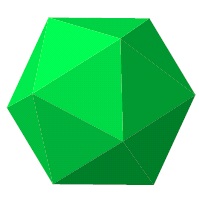 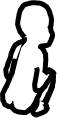 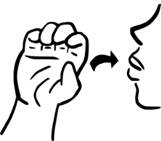 HAV: Epidemiology
Associated with poor sanitation and hygiene
Decline in U.S. with vaccination
World-wide distribution
Highest risk: 
Sub-Saharan Africa, South Asia
Intermediate risk: 
Central & South America
No seasonality
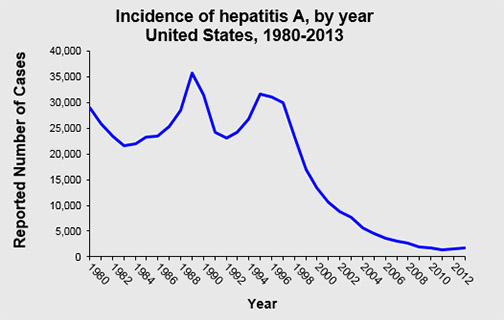 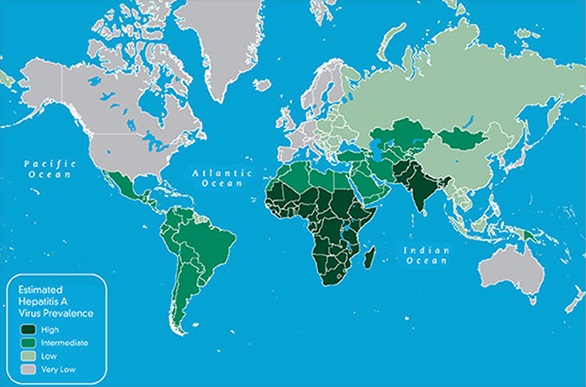 CDC Statistics & Surveillance
CDC 2005 data
HAV: Clinical Presentation
Incubation period: average 28 days (range 15-50 days)
Age <6 years: majority asymptomatic, 10% jaundice
Older than 6 yrs: >70% jaundice
Abrupt Clinical Illness:
Fever, fatigue, loss of appetite, nausea, vomiting, joint pain, abdominal pain, dark urine, clay-color stools, jaundice
Duration: usually 2 months, 10-15% prolonged/relapsing up to 6 months
Case-Fatality: Overall 0.3% (1.8% for age >50 yrs)
HAV: Risk to Traveler
CDC, estimated HAV cases (endemic and travelers):1
2011 - 2700 cases
2012 - 3000 cases
2013 - 3500 cases
Swedish travelers (1997-2005),2 
636 travel-related cases
East Africa, 14.1 cases /100,000 person months
Middle East, 5.8 cases /100,000 person months
Indian subcontinent, 5.6 cases/ 100,000 person months
Risk highest among those Visiting Friends & Relatives (VFR)
Dutch travelers (2003-2011),3
2094 total cases, 931 (44%) from travel
Attack rate during 2003-2005, 7.5 per 100,000 travelers
Attack rate during 2009-2011, 3.5 per 100,000 travelers
1. CDC Statistics & Surveillance     2. J Travel Med 2009; 16:233-8     3. J Travel Med 2015; 22: 208-11
Globally Available HAV Vaccines
Inactivated vaccines:
Monovalent
Avaxim (SP), Havrix (GSK), Vaqta (CSL/Merck)
Combination: HAV+ViCPS
Hepatyrix (GSK), Vivaxim (SP)
Combination: HAV+HBV
Twinrix (GSK)

Live Attenuated vaccine:
H2 & L-A-1 strains (China)
HAV Vaccines in U.S.
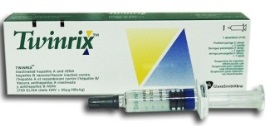 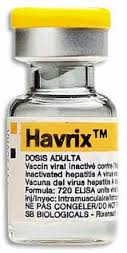 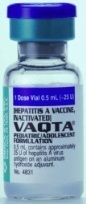 Since 2006, routine vaccination of children age ≥1 year*
* MMWR 2006; 55: RR-7
HAV Vaccines:Contraindications/Precautions
Prior anaphylaxis with vaccination
Hypersensitivity to a vaccine component: viral antigen, aluminum hydroxide adjuvant, neomycin
Latex, vial stopper and syringe plunger
No special precautions for the immunocompromised
HAV Vaccines:Safety & Adverse Effects
Adults:
Injection site soreness (56%)
Headache (14%)
Malaise (7%)
Children:
Injection site soreness (15%)
Feeding problems (8%)
Headache (4%)
Injection site induration (4%)
HAV Vaccines: Protection
Protective antibodies:1
First dose, ≥94% adults and ≥97% children
Second dose, 100% adults and children
Havrix® Thailand field trial:2
Efficacy 94% (CI 79-99%) after 2 doses, 1 m apart
Vaqta® New York trial:3
Efficacy 100% (CI 87-100%) after 1 dose
MMWR 2006; 55: RR-7
JAMA 1994; 271: 1328-34
NEJM 1992; 327: 453-7
HAV Vaccines: “off schedule”
Delayed second dose: 
Adults, Two-dose, 18 months apart: 100% protective antibody after second dose1
Children, Two-dose, 4-8 years apart: 100% protective antibody after second dose2
Vaccine 2003; 21: 3208-11
J Travel Med 2004; 11:120-1
Which is not a Flavivirus?
Chikungunya
Dengue
Tick-borne Encephalitis
West Nile
Yellow Fever
Zika
Japanese Encephalitis Virus
Caused by a Flavivirus
Transmitted by mosquito bite (Culex sp.)
JE is estimated to cause ~68,000 clinical cases each year1
Most important cause of viral encephalitis in Asia and Western Pacific
Substantial underreporting2, due to rural nature
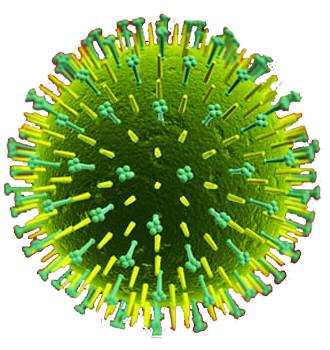 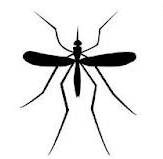 1. Bull WHO 2011; 89:766-74
2. Vaccine 2000; 18: 1-25
JE: Epidemiology
Geography
Asia & Western Pacific
Rural agricultural areas (e.g., rice farming)
20-30% case-fatality ratio

Seasonality
Temperate: peaks summer and fall
Tropics: all year with peaks during rainy (monsoon) season
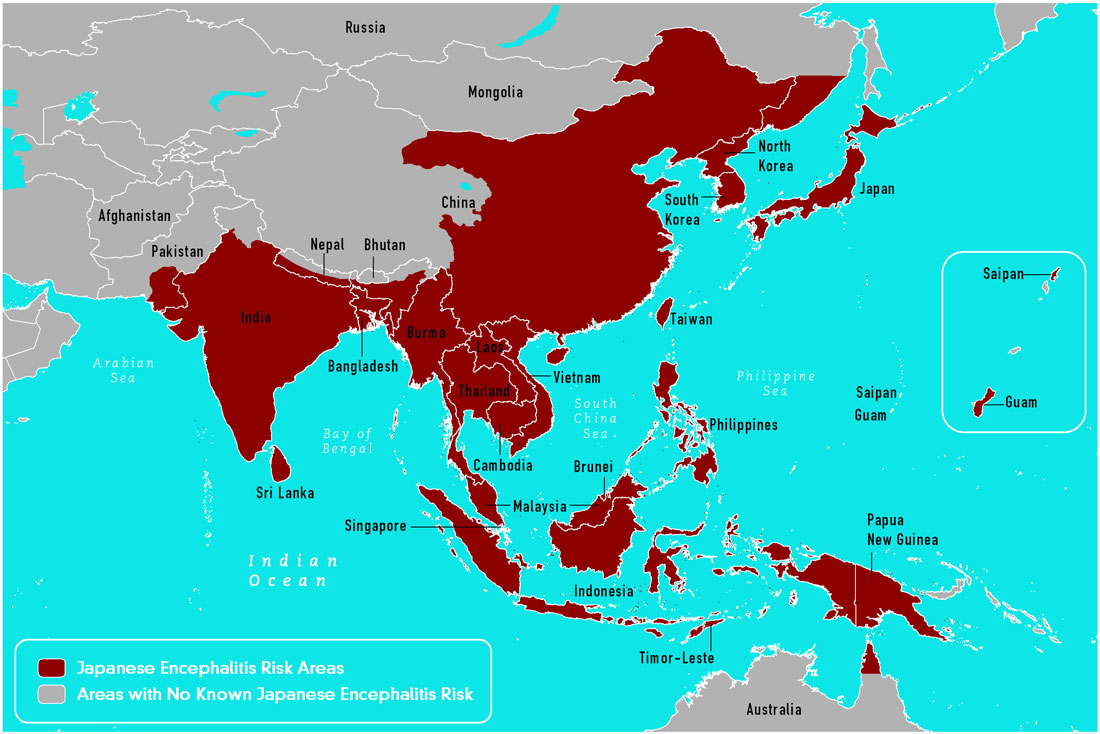 JE: Clinical Presentation
<1% of JE infection develop clinical illness
~1 in 200 infections result in severe disease

Incubation 5-15 days
Initial stage: Fever, Headache, Vomiting
Progression to Severe disease (days): encephalitis, mental status changes, neurological symptoms, movement disorders, seizures (children especially), or death

Among those with encephalitis, 20-30% fatality
Among those recovering from acute illness, 30-50% survivors have residual neurologic, cognitive, or psychiatric symptoms
JE: Risk and Prevention
Risk
Endemic incidence, 1.8 cases per 100,000 residents
Estimated incidence among unvaccinated travelers to Asia <1 case per 1 million travelers
7 documented US traveler cases (1973-2011)
Prevention
Clothing barrier
Insect repellent (DEET)
Vaccination

There is no specific treatment, limited to supportive care
Bull WHO 2011; 89:766-74
CDC Yellow Book 2014
Globally Available JE Vaccines
Inactivated vaccine:
Vero cell, alum-adjuvanted (Intercell) – N. America, Australia, Europe
Vero cell (Beijing-1 strain) - Japan

Live Attenuated vaccine (Chengdu Inst. Biol Products):
SA14-14-2 strain - China, India, Nepal, Korea, Sri Lanka, Thailand

Live Chimeric vaccine (SP):
YF 17D backbone - Australia & Thailand
JE Vaccine in U.S.
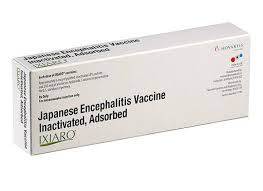 Ixiaro® (Intercell-Valneva)
Inactivated, whole-virus
Vero cell culture-derived
SA14-14-2 attenuated strain

Approved (2009): 
Age ≥3 years
Two parenteral doses, 0.5 mL, spaced 28 days 

Age 2 months to <3 years
Two parenteral doses, 0.25 mL, spaced 28 days

Booster dose after 1 year

*JE-Vax (inactivated mouse brain-derived vaccine) is no longer produced, expired May 2011
JE Vaccine
Contraindications
Severe Allergic Reactions to vaccine components: protamine sulfate 
Prior anaphylaxis with vaccination
Precautions
Hypersensitivity to vaccine components
Immunocompromised may have diminished protection
JE Vaccine: Adverse Effects
Adults:
Injection site pain (25%)
Headache (20%)
Myalgia (10%)

Better tolerated than JE-Vax
Children (1-3 years):
Fever (20%)

Infants (1-11 months):
Injection site redness (15%)
Fever (20%)
Irritability (15%)
Diarrhea (10%)
JE Vaccine: Protection
Thailand field trial of JE-MB1
Efficacy 91%
Taiwan, trial of JE-MB, 30-years experience
Efficacy 97%2
Incidence 1967 (pre-vaccination), 2.05 cases per 100,0003
Incidence 2003, 0.11 cases per 100,0004
Neutralizing antibody (PRNT50) of ≥1:10 is a reasonable surrogate of protection5
NEJM 1988; 319: 608-14 	2. Vaccine 2006; 24: 2669-73 
3. AJTMH 1999; 61: 78-84			4. Epi Rev 1999; 21: 73-86
5. FDA, 16 May 2013 and Vaccine 2005; 23: 5205-11
JE Vaccine: Accelerated Schedule & Booster Doses
October 2018:  FDA approval of Accelerated Schedule
adult travelers (18-65 years old) may get 2 doses of Ixiaro 7 days apart.

Booster Doses
Current recommendation: single booster at 12-24 months
76 months (6.3 years) after booster dose, 96% (64 of 67) maintained PRNT Ab
Vaccine 2015; 33: 3600-04
Beware of sewage contamination of your water…
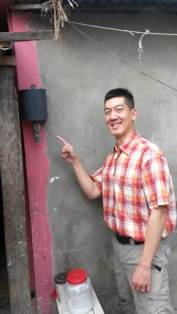 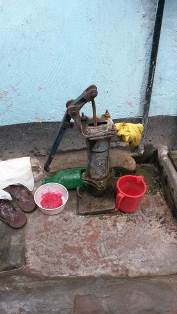 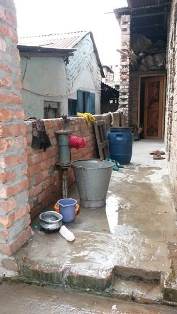 Cholera
Vibrio cholerae
Serogroups O1 (and O139) 
Serotype Inaba or Ogawa
Biotype El Tor or Classical
Rapidly dehydrating diarrhea
1.4-4.3 million cases and 28,000-142,000 deaths annually1
Transmission: fecal-oral
WHO, July 2015
Cholera: Epidemiology
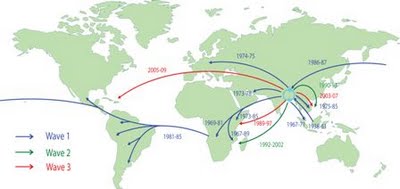 Pandemics
Currently 7th (since 1961)
Epidemics
Example: post-earthquake Haiti in 2010
Endemic
Examples: India, Nigeria, DRC, Tanzania, Kenya, Ethiopia, Bangladesh
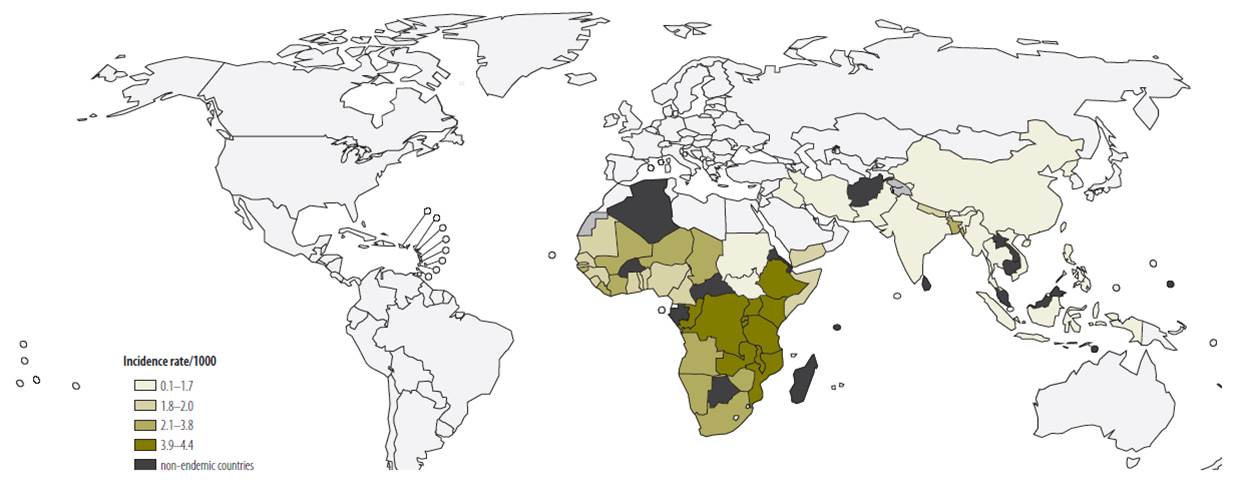 Ali, Bull WHO 2012; 90:209
Globally Available Cholera Vaccines
Oral inactivated monovalent 
Dukoral (Crucell)
Oral inactivated bivalent
Shanchol (Shantha)
Euvichol (EuBiologics)
Oral, live monovalent
Vaxchora (PaxVax)
Cholera Vaccine in U.S.
Vaxchora (PaxVax)
Live, attenuated O1 classical Inaba strain (CVD 103-HgR
Single-dose
Approved age 18-64 years
Licensed June 10, 2016
ACIP Recommendation (June 22, 2016)1 
“Cholera vaccine (CVD 103-HgR, Vaxchora™) is recommended for adult (18-64 years old) travelers to an area of active cholera transmission”
MMWR , Vol 66, No 18, 12 May 2017
Cholera Protection
Average Volume of Diarrhea
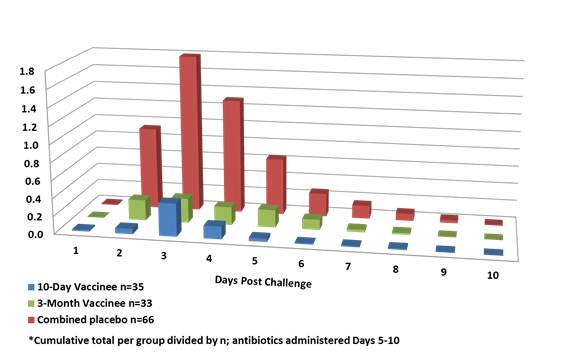 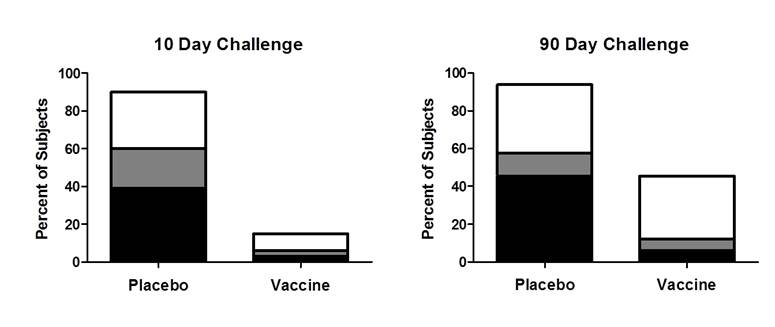 10 Day Challenge
3 Month Challenge
Average No. of Diarrheal Stools
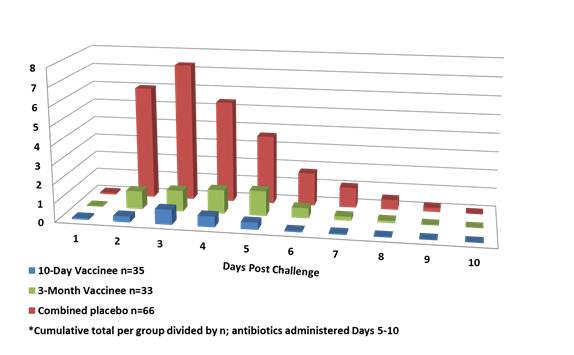 Mild Diarrhea
Moderate Diarrhea
Severe Diarrhea
10-Day Vaccinee  n=35
3-Month Vaccinee  n=33
Combined placebos  n=66
Chen, CID 2016
Cholera High-Risk Populations
Risk of Infection:
Travelers visiting friends and relatives 
Long-term travelers (e.g., expatriates)
Travelers who do no follow safe food and water precautions and personal hygiene (e.g., adventure backpacking)
Healthcare, aid, relief, and response workers with direct contact with cholera patients
Risk of Poor Outcome with cholera:
Travelers without ready access to rehydration therapy and medical care
Blood type O
Pregnant
Immunocompromised
Chronic cardiovascular or renal disease
Meningococcal Meningitis
Neisseria meningitidis
6 major serogroups: A, B, C, W-135, X, and Y
Incidence: (cases/100,000 population)
Americas, Europe, Australia 	0.3-3/100K
Sub-Saharan Africa		100-1000/100K	

“Meningitis Belt”
Dry season (Dec – June)
5-10% of population are carriers
Serogroup A,C,X,W
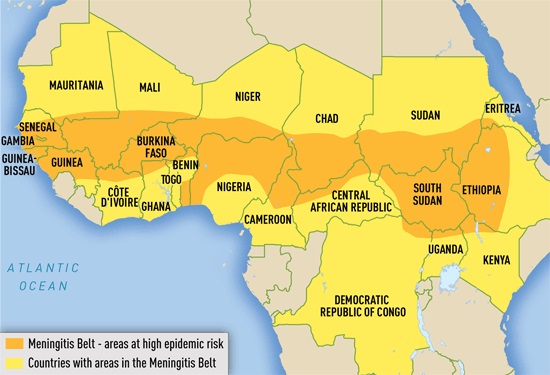 CDC Yellow Book 2016
Meningococcal Vaccines in U.S.
Quadrivalent Conjugate (Menactra, Menveo)

Monovalent, group B (Bexsero, Trumenba)
Combination 
C, Y, Hib-TT (MenHibrix) does not contain serogroup A
Meningococcal Vaccines for Travel
To Saudi Arabia (within 3 yrs of travel)
Age >2 yr		1 dose, Quadrivalent vaccine
Age 3 m – 2 yr	2 doses, Men A containing vaccine

To endemic & hyperendemic area, during dry season
2 m – 55 yr	Quadrivalent (MCV)
>55 yr		Quadrivalent (MCV)
MMWR 2013; 62:1-22
CDC Yellow Book 2016
What about Measles?
For Travel: 
Young Children 12 months and older should have 2 doses of measles vaccine, separated by at least 28 days
Infants 6-11 months should have a single dose of measles vaccine, then upon 1st birthday should receive 2 doses, at least 28 days apart

For adults, if cannot find documentation of 2 doses or of a positive measles titer, then it is okay to administer measles vaccine
ACIP References
Yellow Fever - MMWR 2015;  64: 647-650
Typhoid - MMWR 2015; 64: 305-308
Hepatitis A - MMWR 2007; 56: 1080-1084
Japanese Encephalitis - MMWR 2013; 62: 898-900
Cholera – MMWR 2017; 66: 482-485
Meningococcal - MMWR 2013; 62: 1-27
Safe Travel!
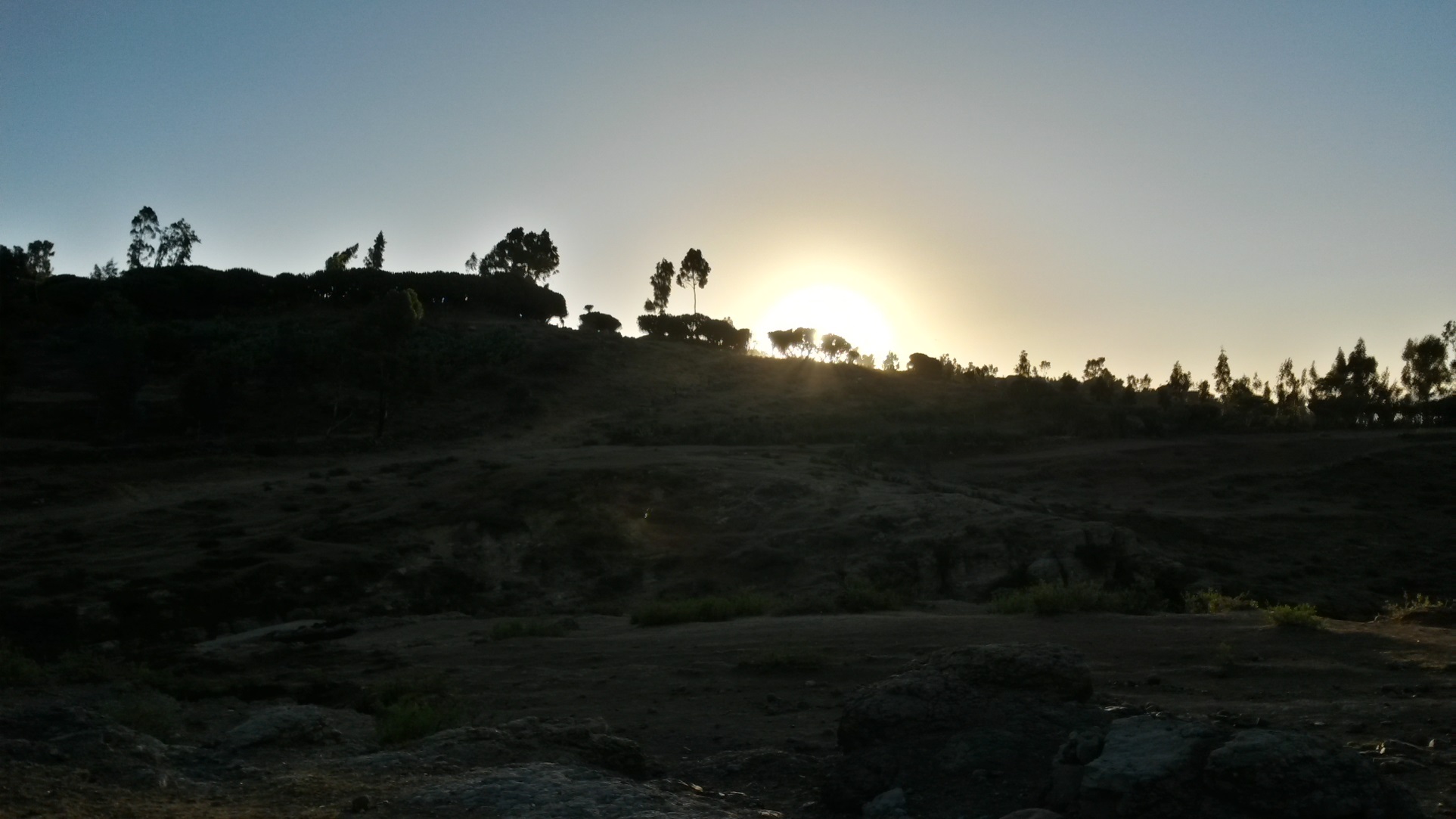